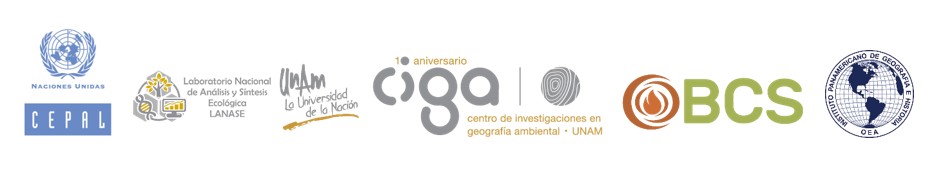 Plataforma Geoespacial para la Evaluación del Potencial Energético de los Países del SICA – Presentación General
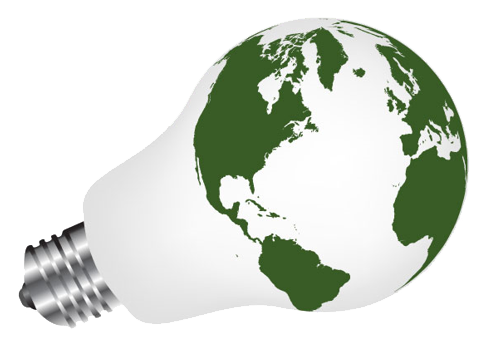 Adrián Ghilardi, UNAM


Taller virtual sobre Evaluación del aprovechamiento energético de la biomasa. Planteamientos para optimizar los costos de localización de plantas de energía.
Miércoles 28 de octubre de 2020
Plataformas SICA y México
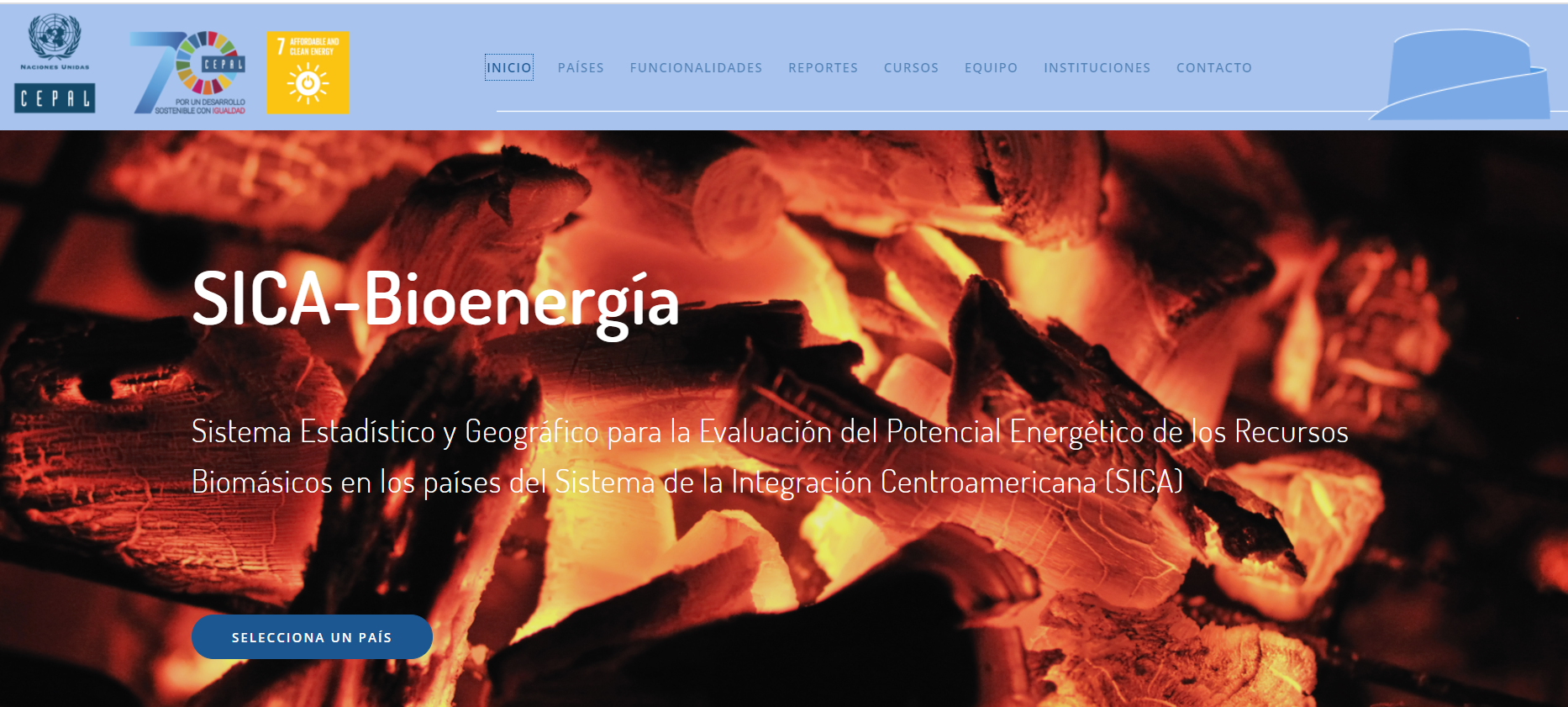 https://www.wegp.unam.mx/sicabioenergy






https://www.wegp.unam.mx/cemie
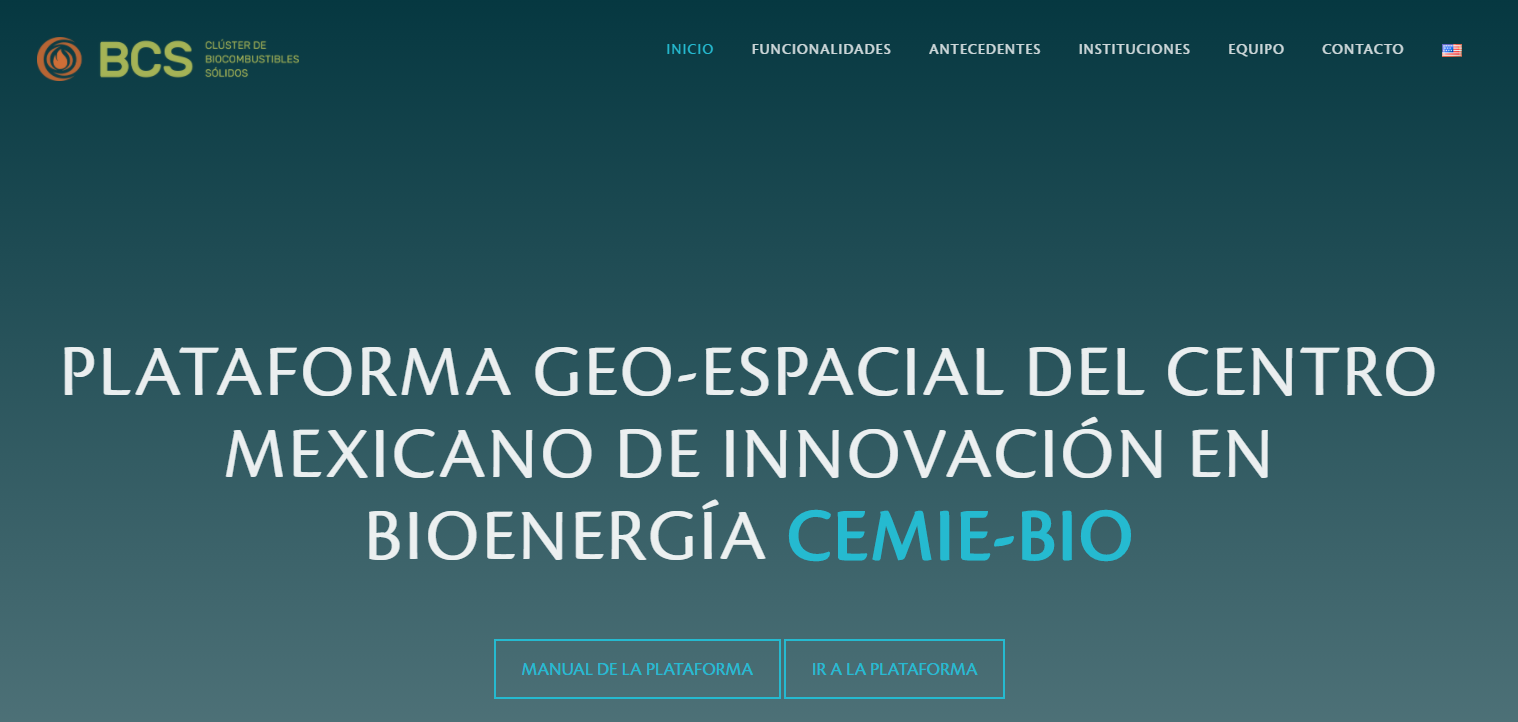 SICA: Selección de un país
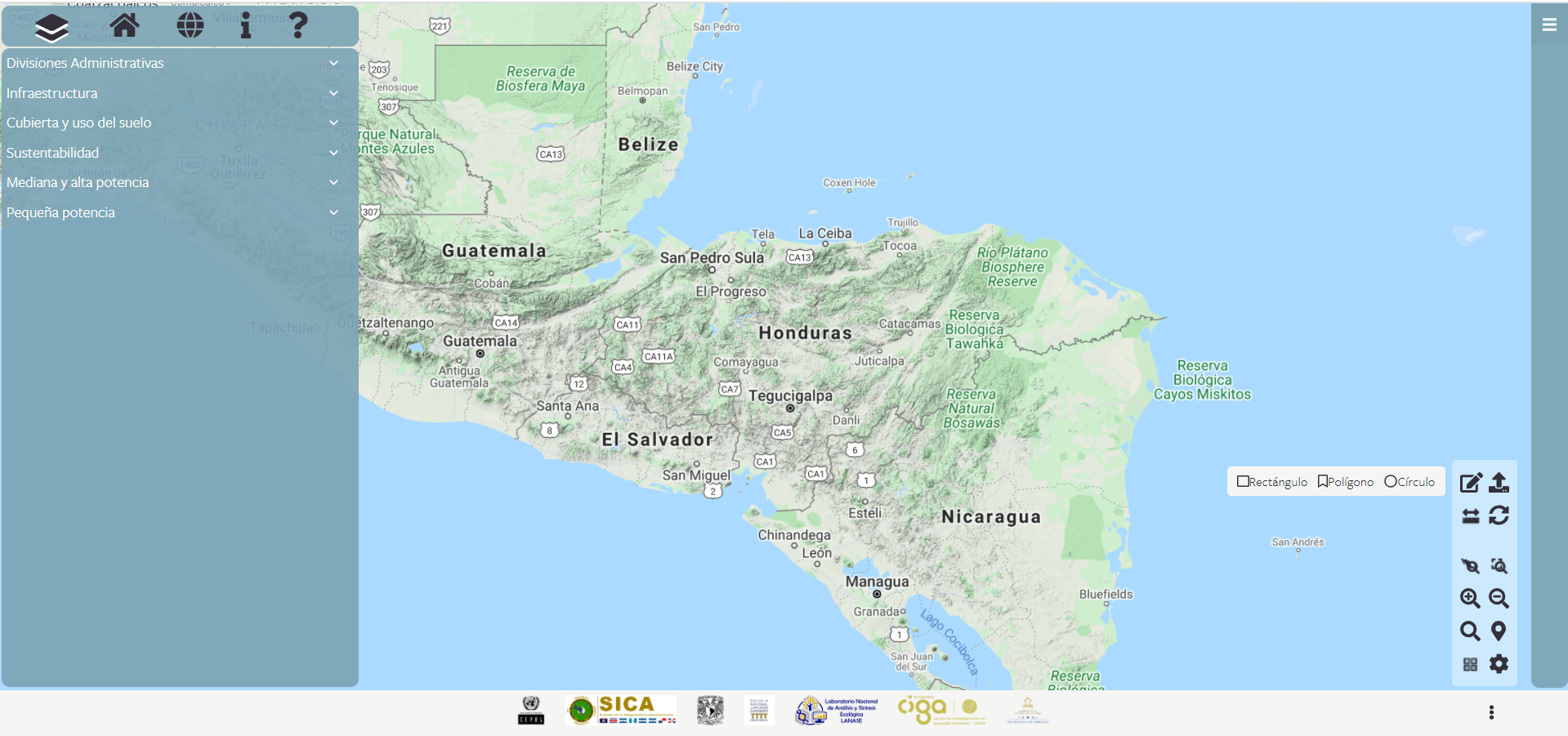 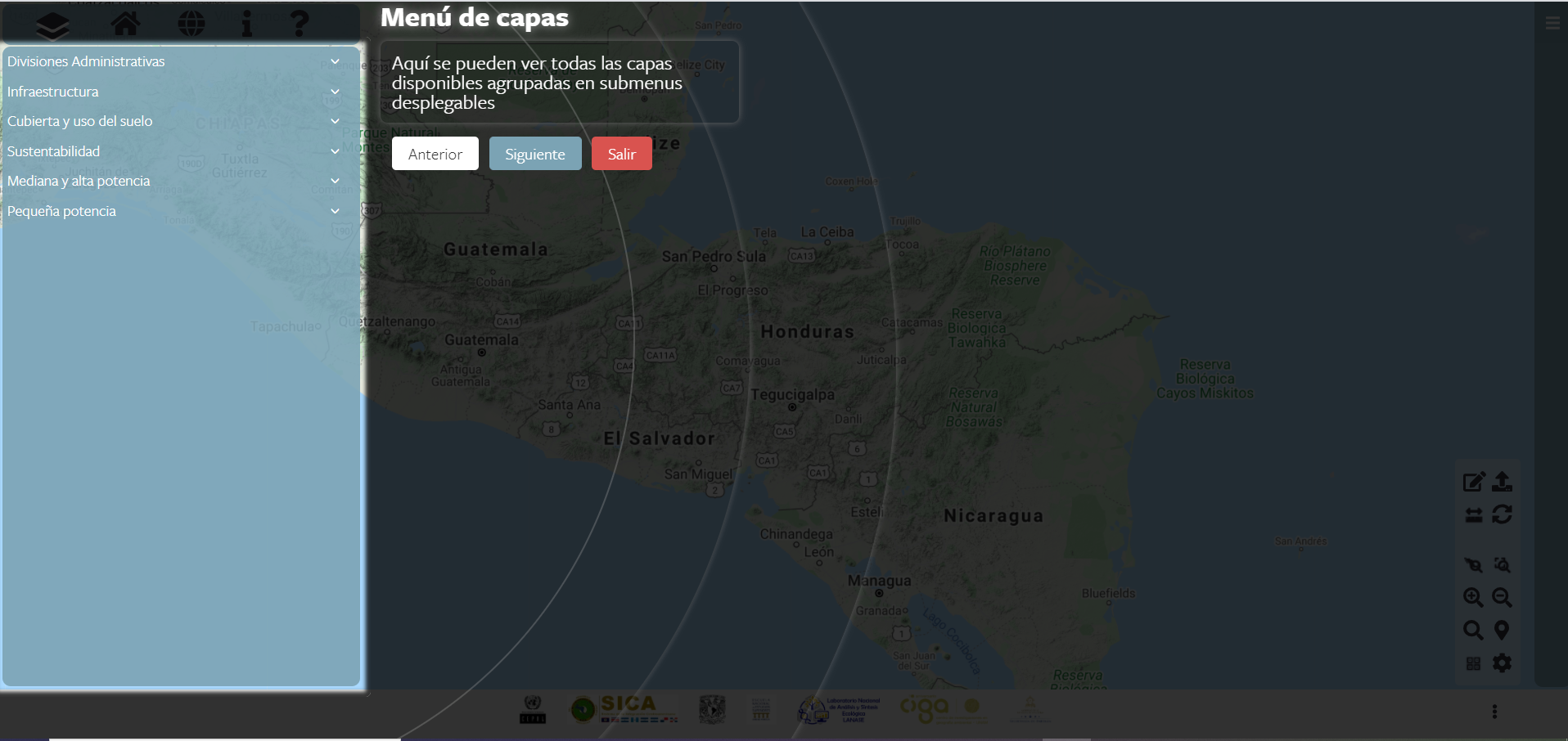 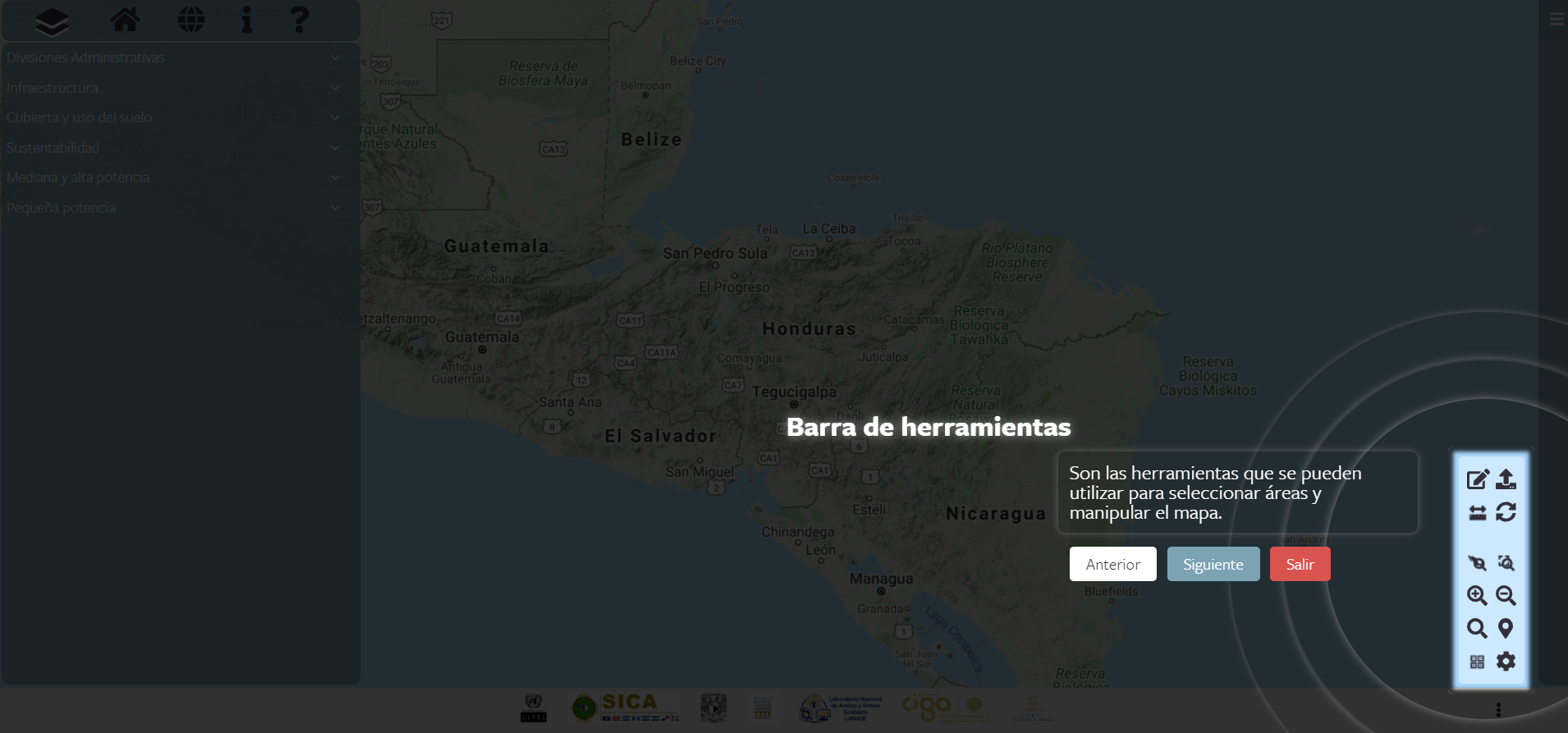 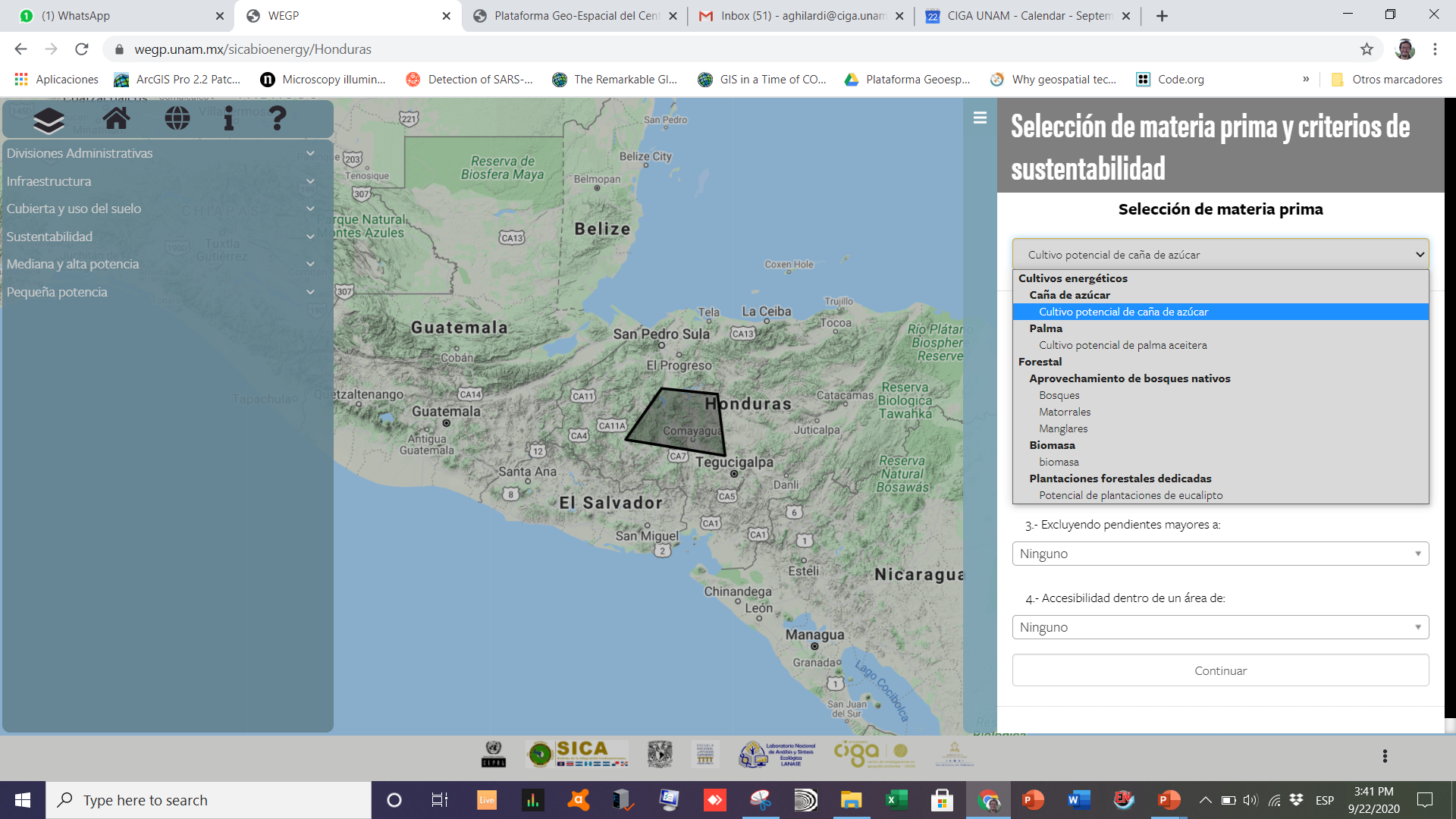 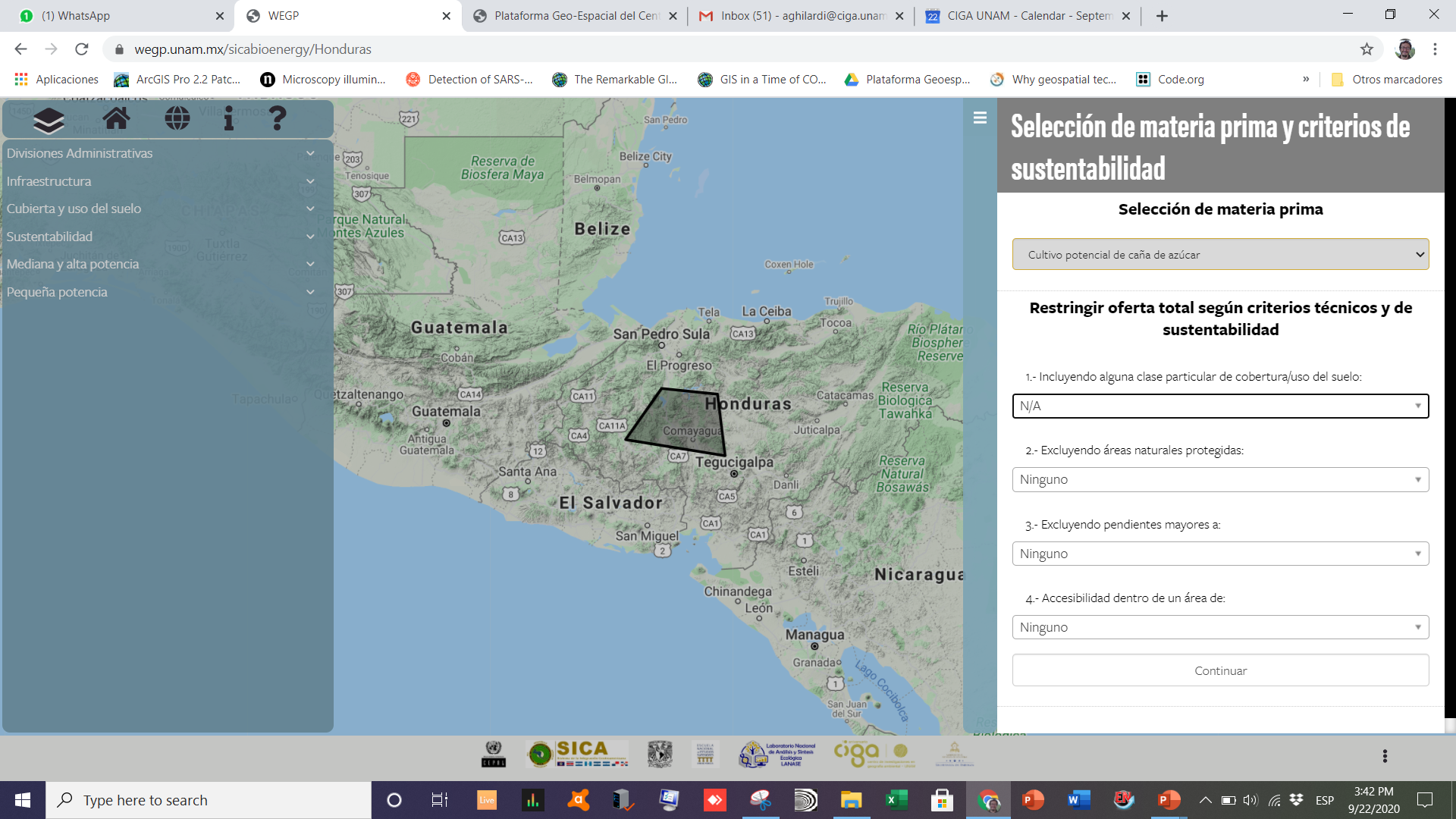 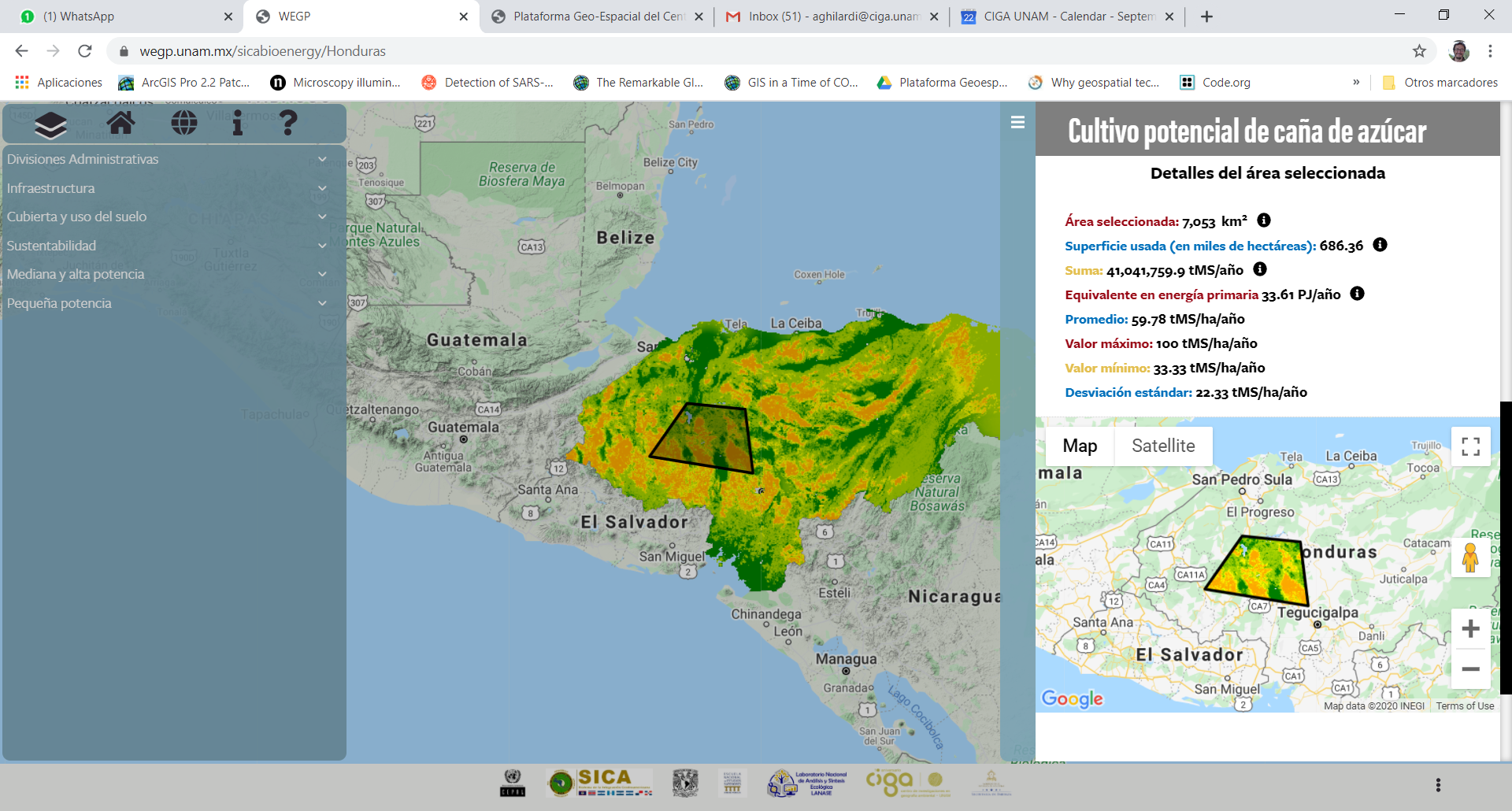 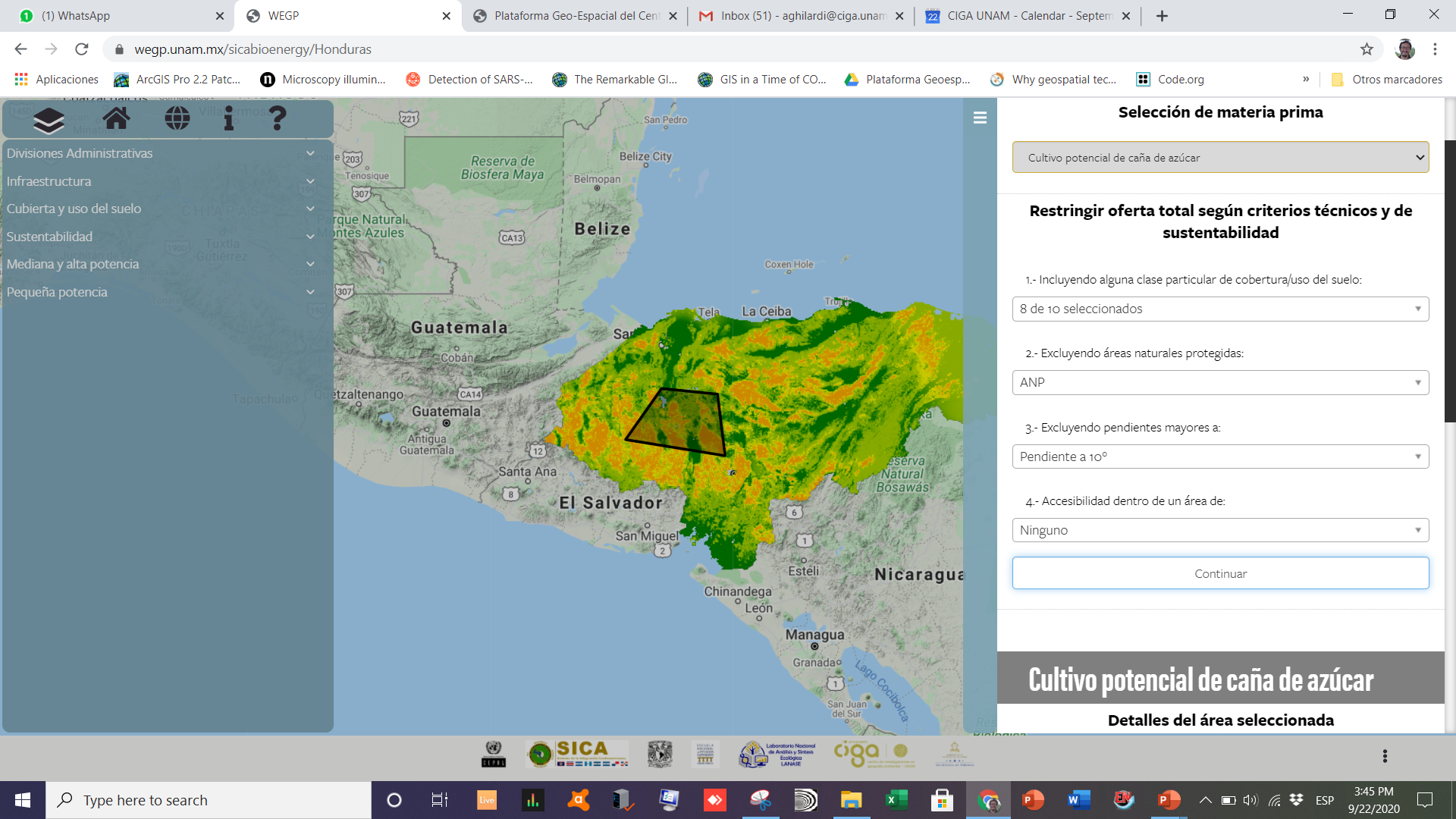 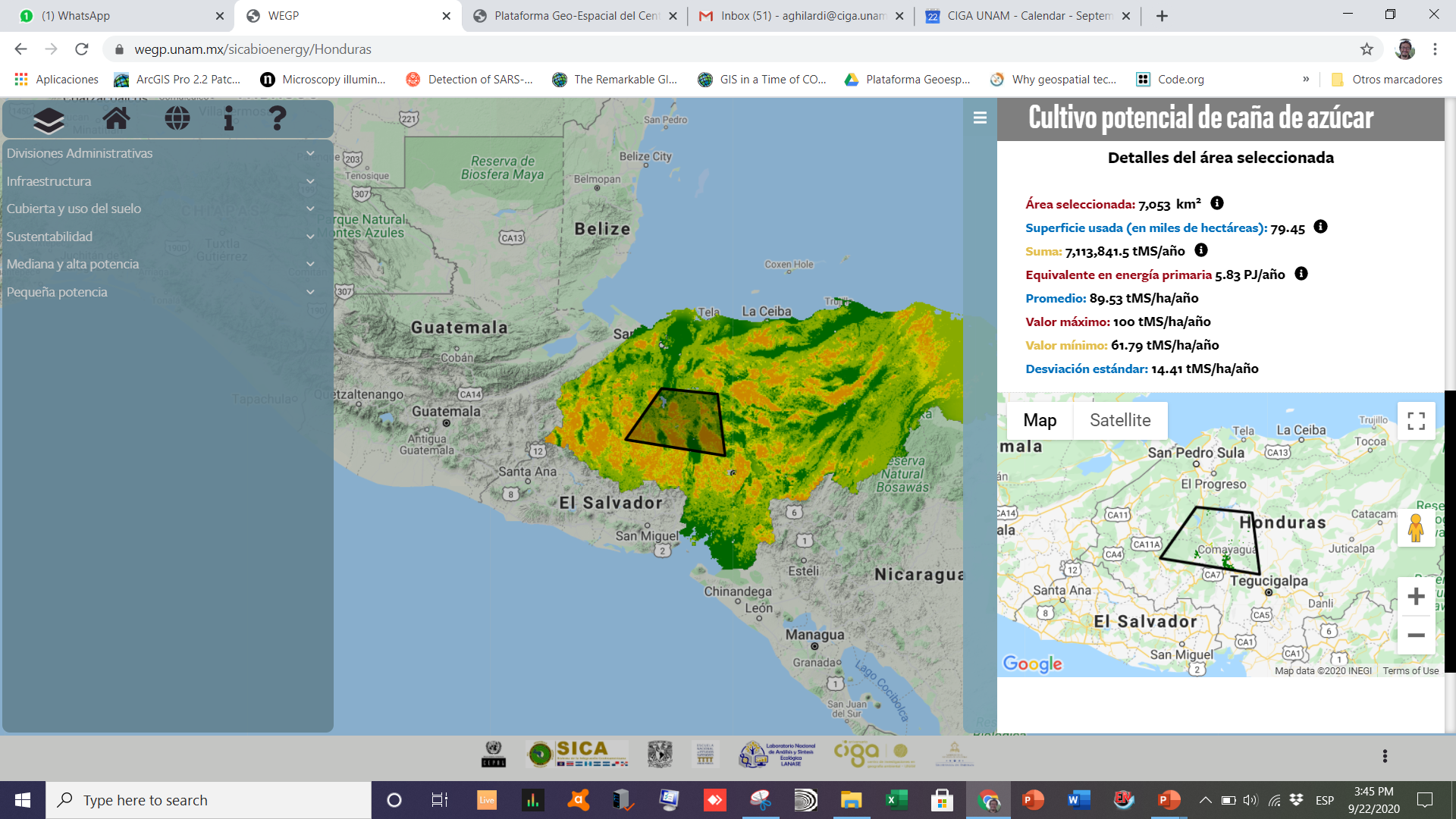 Comparación entre criterios de sustentabilidad
Sin criterios
Con criterios
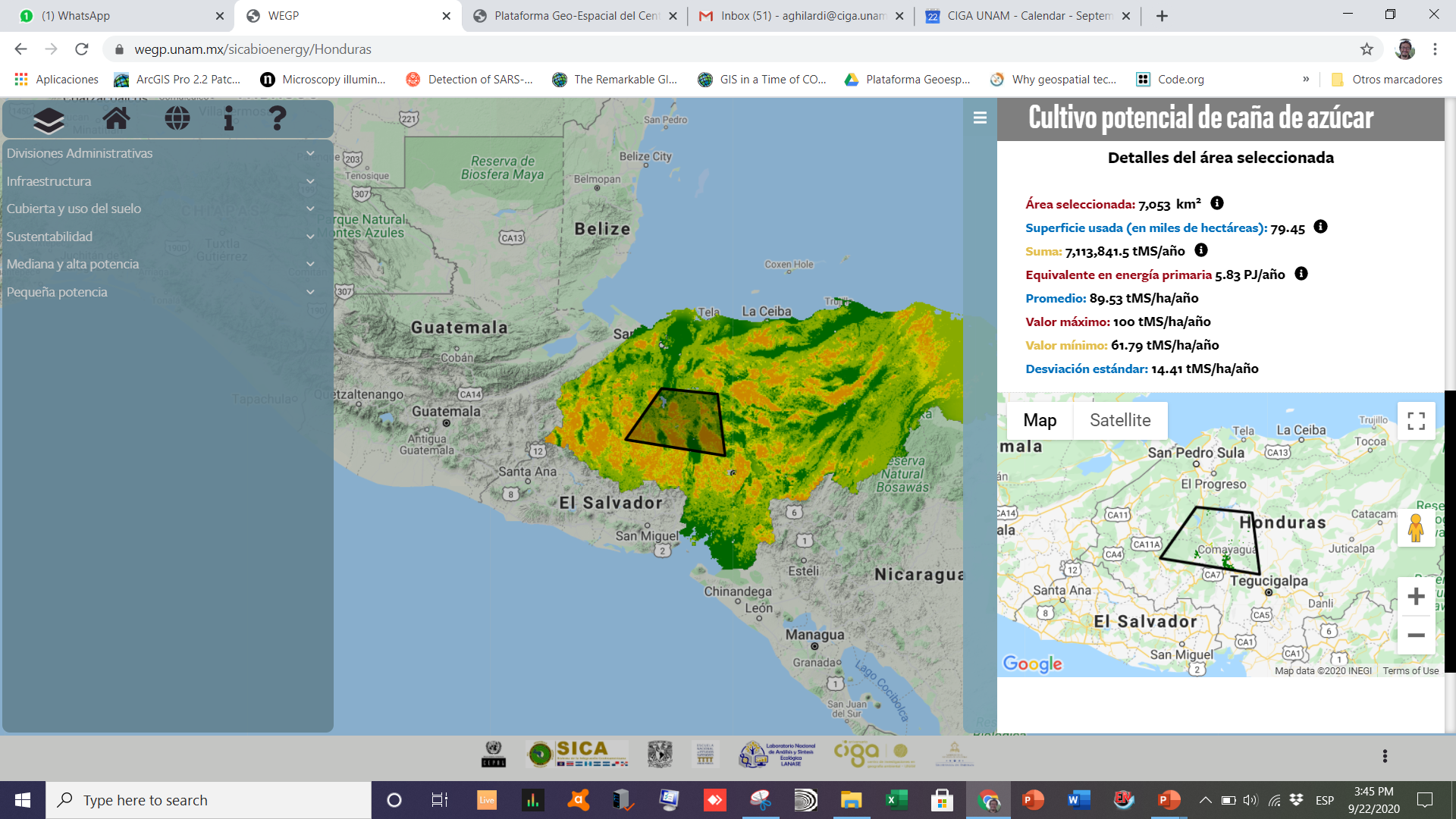 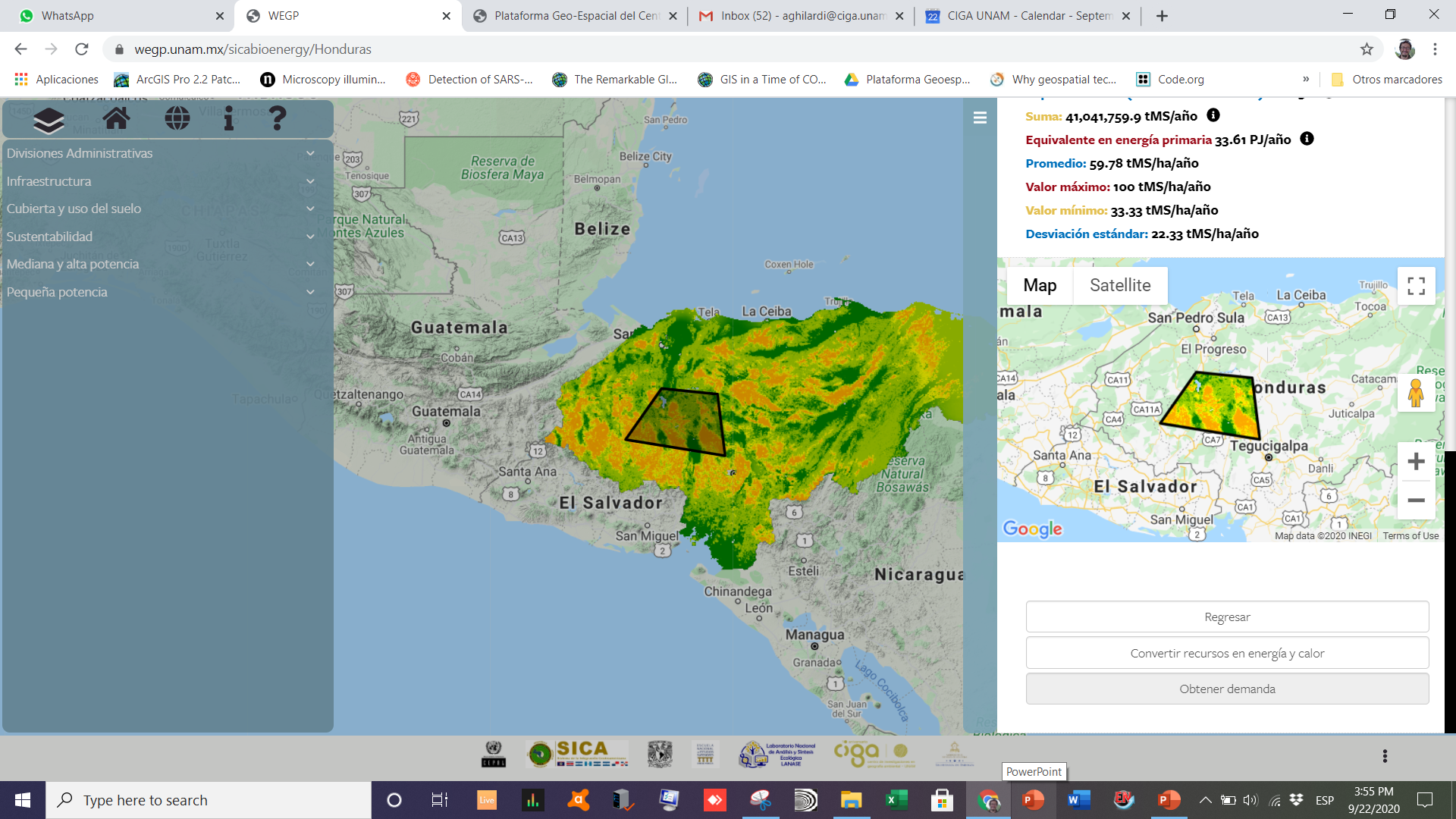 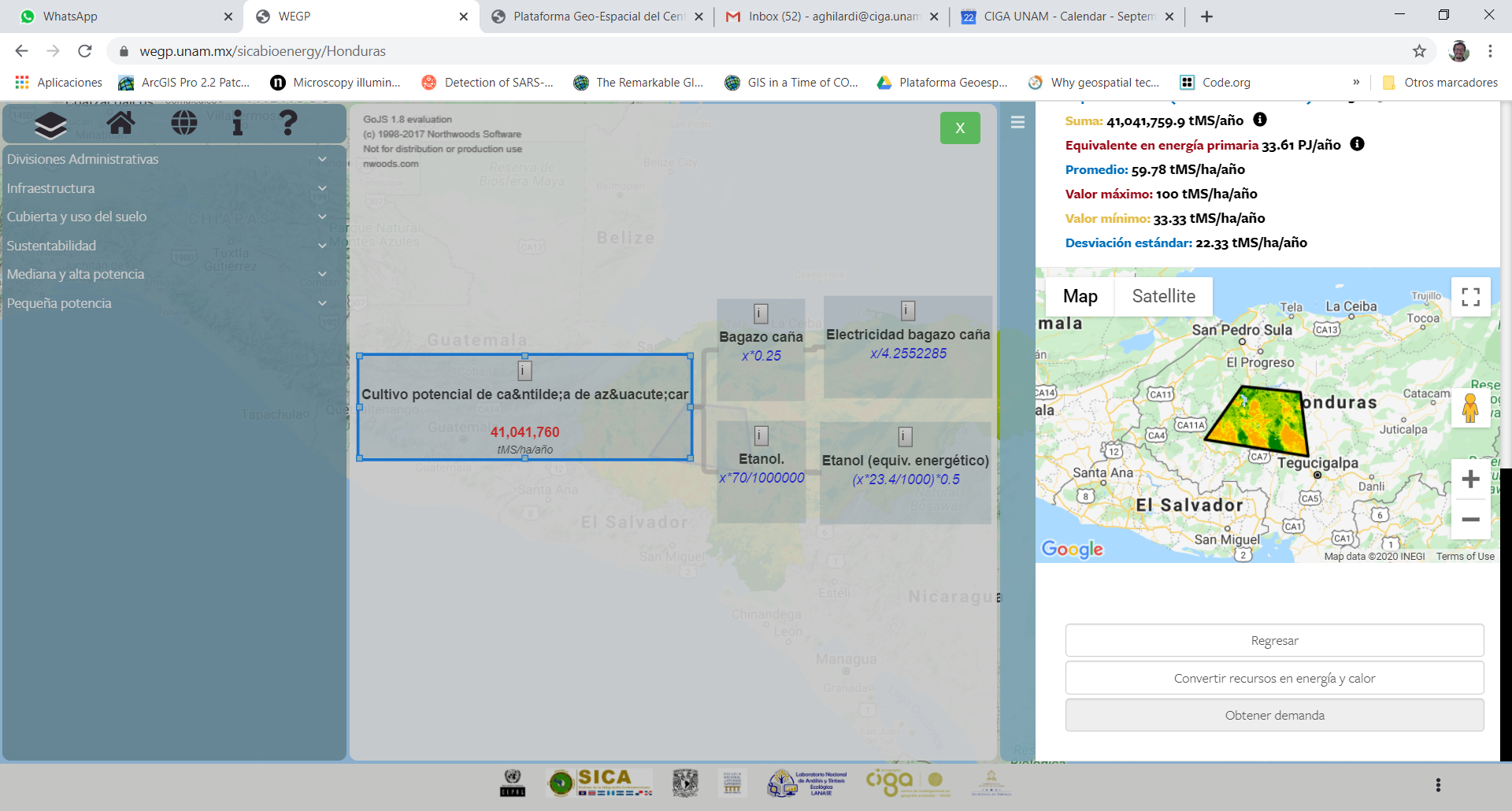 Direcciones futuras de desarrollo 2021-2022
Actualización de casos nacionales vía proyecto con CEPAL
Demanda actual y potencial, en proceso
Documentation y ayuda a usuarios + repositorios github
Rediseño en función de potenciales 1) téoricos 2) técnicos y 3) económicos
Rediseño para la integración armónica de biomasa “moderna” y “tradicional”
Integración México-SICA
Integración Líneas CEMIE-BCS para México
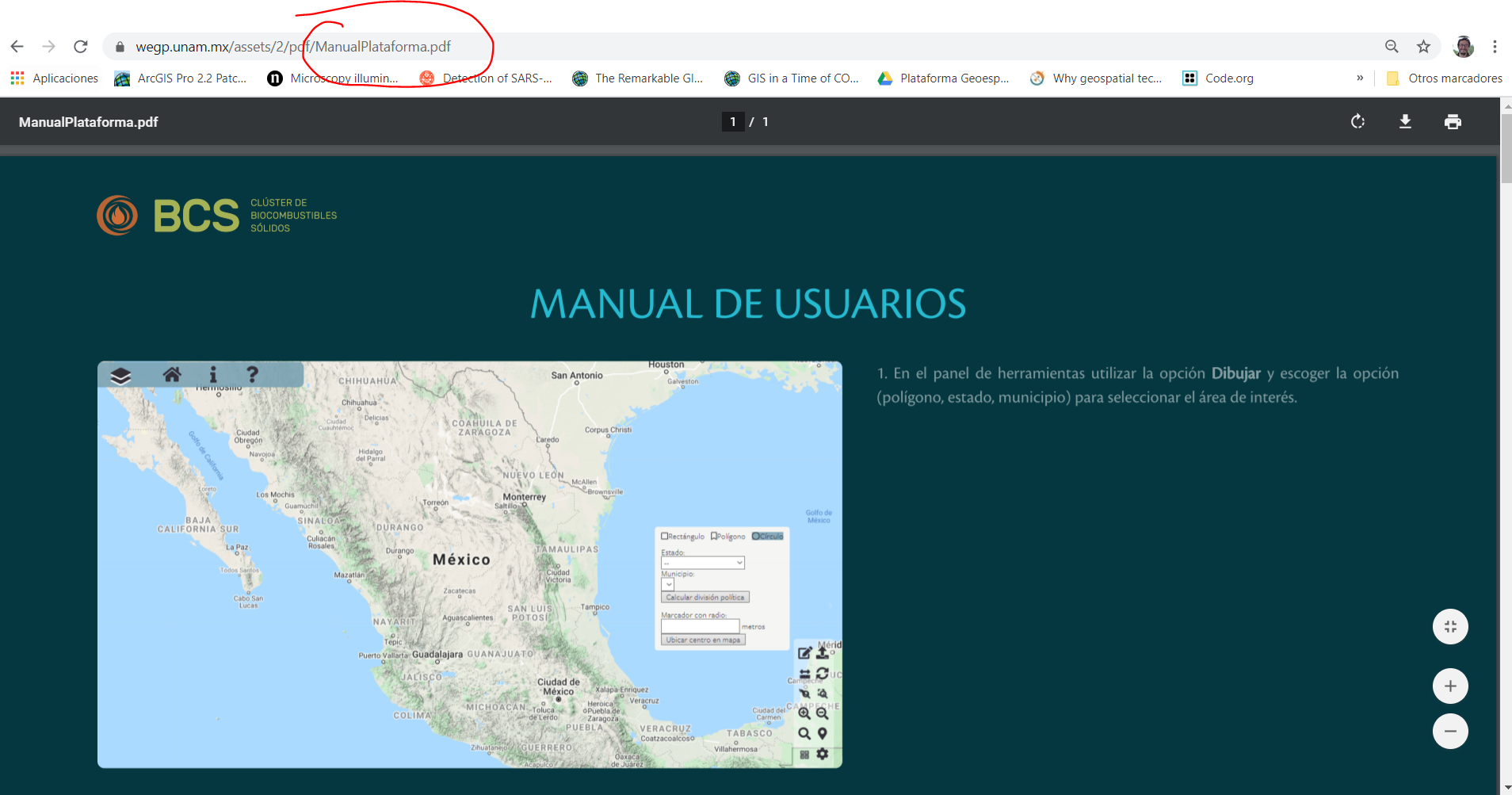 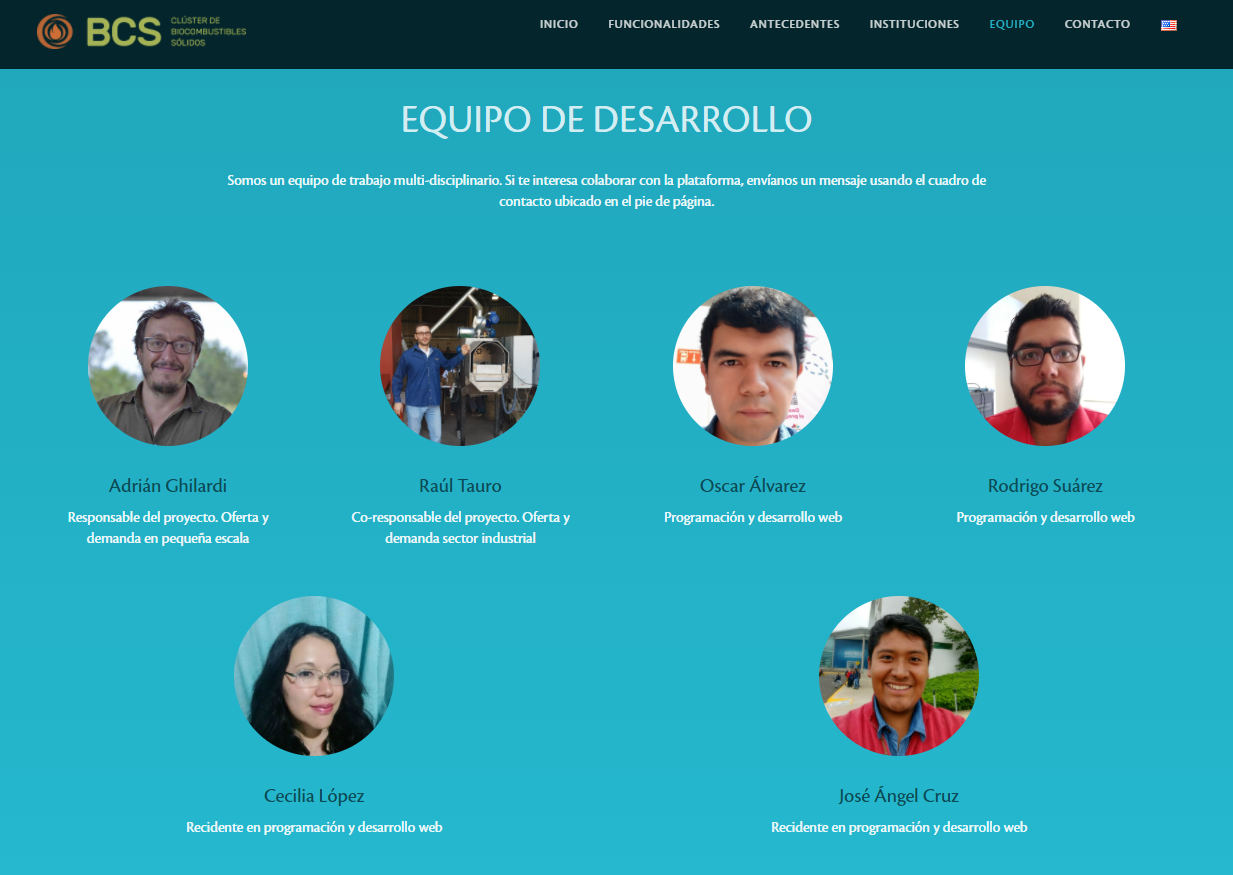 Gracias